Около какого уха кита плавала Рыбка-Колюшка
в сказке «Откуда у кита такая глотка»?
1. Правого
2. Левого
3. Среднего
4. Не плавала рядом
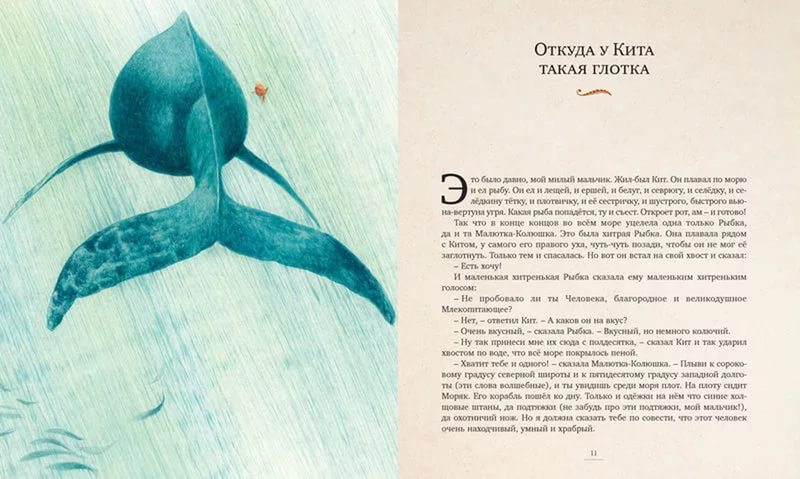 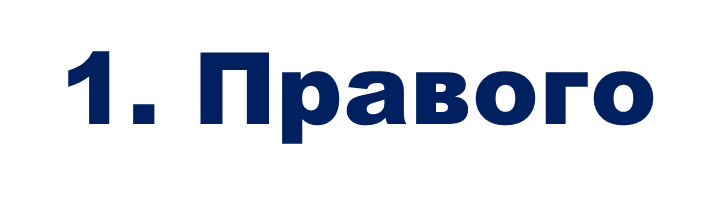 Кит – это….
1. Рыба
2. Пресмыкающееся 
3. Млекопитающее
4. Земноводное
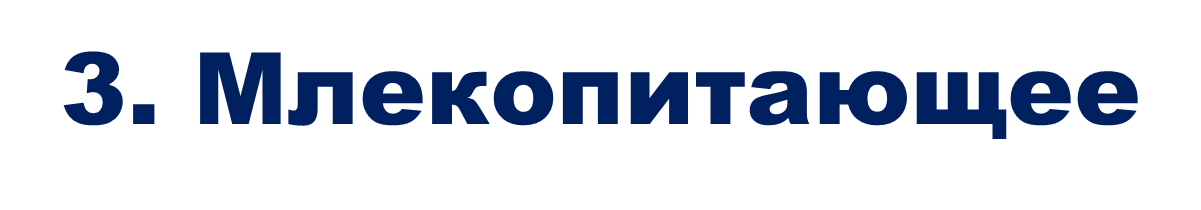 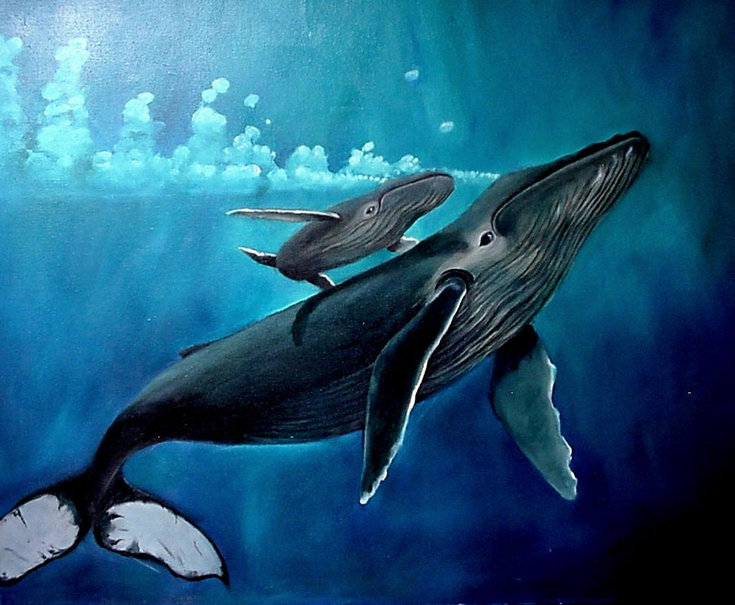 Каким на вкус по мнению Рыбки был человек?
1. Немного горький
2. Чуть солёный
3. Слегка колючий
4. Очень сладкий
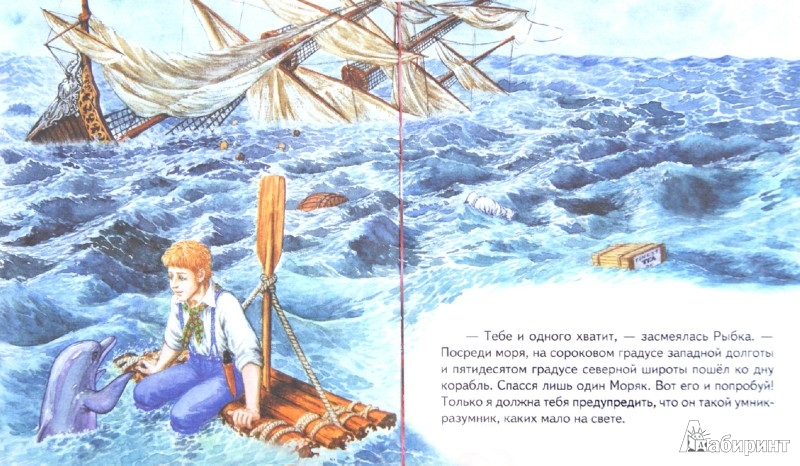 1. Немного горький
Какой танец исполнял моряк в
желудке у кита?
1. Кадриль 
2. Трепак 
3. Гопак 
4. Лезгинку
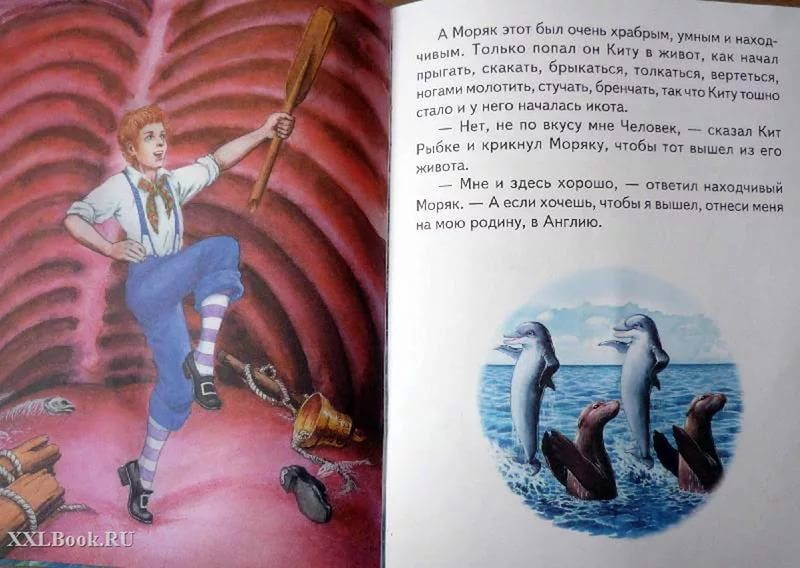 2. Трепак
К берегам какой страны кит
должен был отвести моряка ?
1. Англии 
2. Индии 
3. Италии 
4. Африки
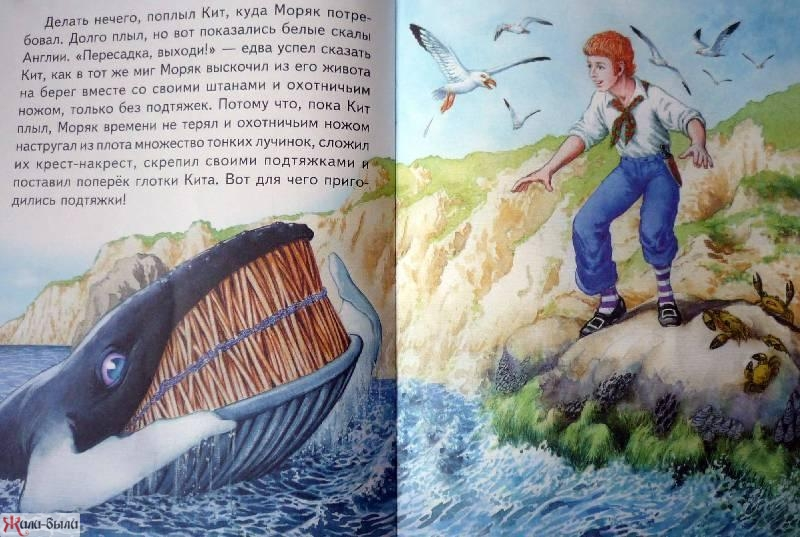 1. Англии
Столица Англии?
1. Париж 
2. Лондон 
3. Москва 
4.  Рим
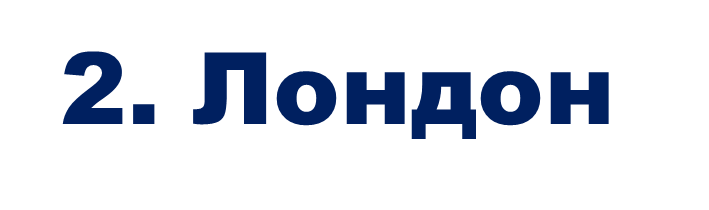 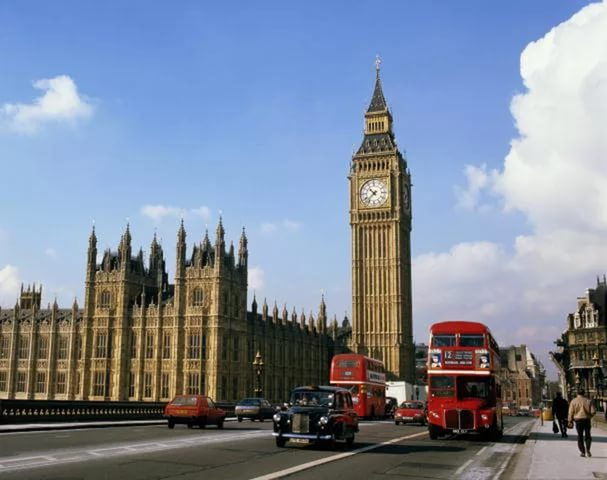 В какой день недели к верблюду пришёл конь в сказке «Откуда у верблюда горб»?
1. Понедельник 
2. Вторник  
3. Среда 
4. Четверг
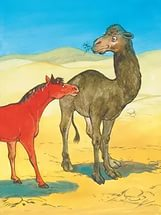 1. Понедельник
Как звали Джинна в
сказке «Откуда у верблюда горб»?
1. Владыка Всех степей 
2. Владыка Всех полей 
3. Владыка Всех морей
4. Владыка Всех пустынь
4. Владыка Всех пустынь
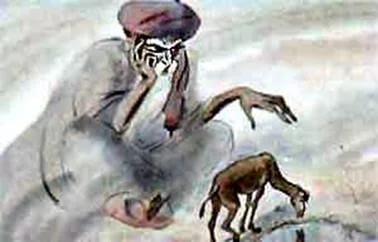 В какой день недели у верблюда вырос горб?
1. Вторник 
2. Среда
3. Четверг
4. Пятница
3. Четверг
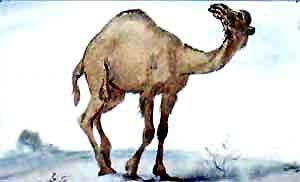 На острове какого моря жил Носорог?
1. Чёрного 
2. Белого
3. Красного
4. Жёлтого
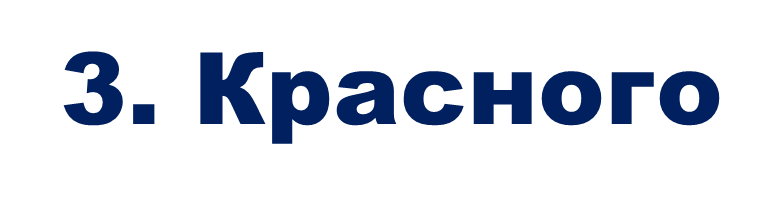 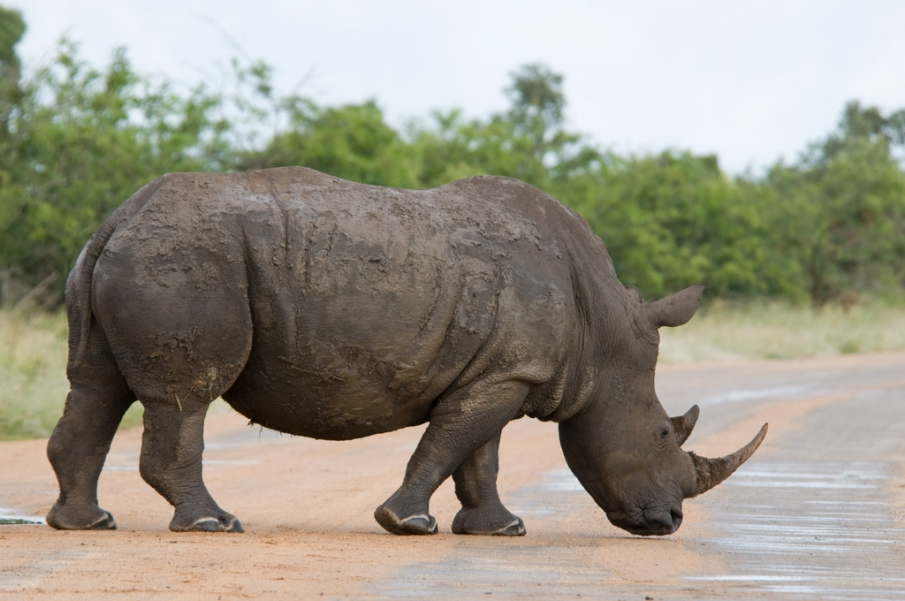 На сколько пуговиц застёгивалась шкура Носорога?
1. Три 
2. Четыре
3. Пять
4. Шесть
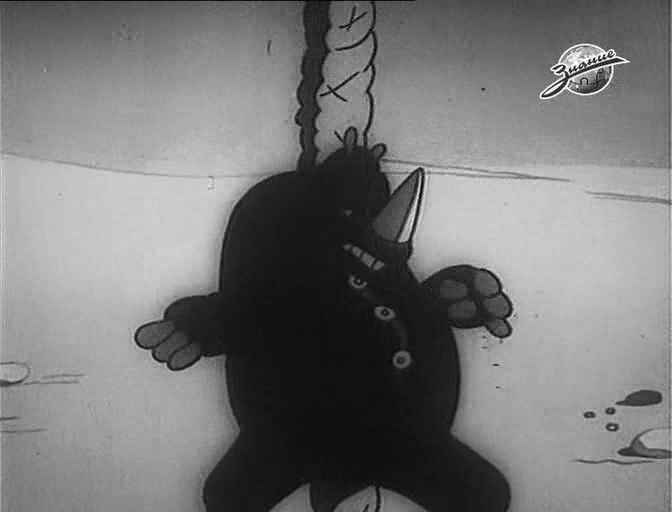 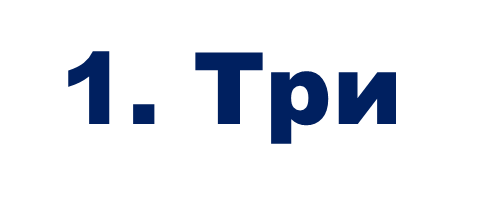 Что насыпал Парс в шкуру Носорога?
1. Мошек 
2. Песок
3. Камешки
4. Крошки
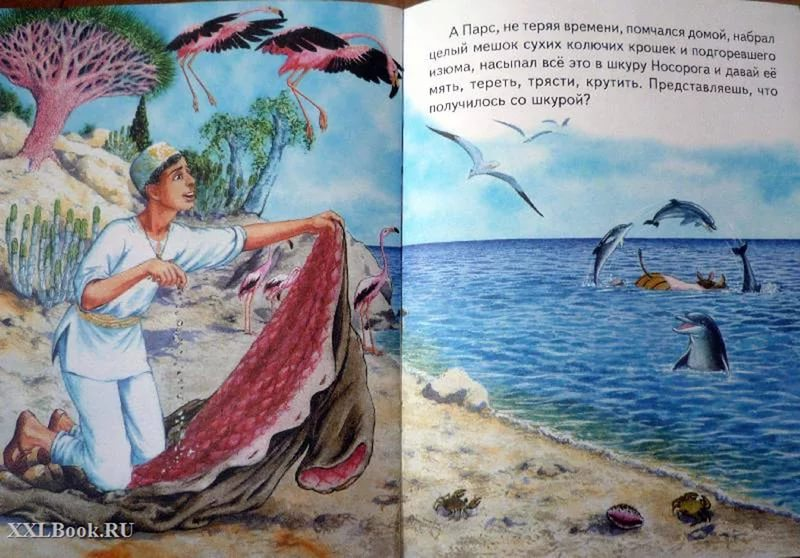 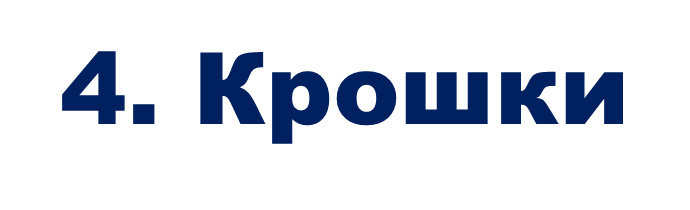 К какой реке отправился Слонёнок?
1. Нил 
2. Лимпопо
3. Волга
4. Миссисипи
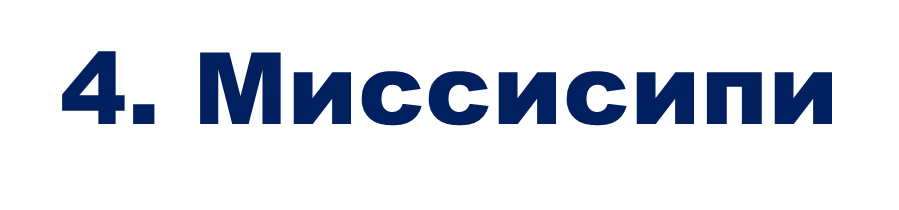 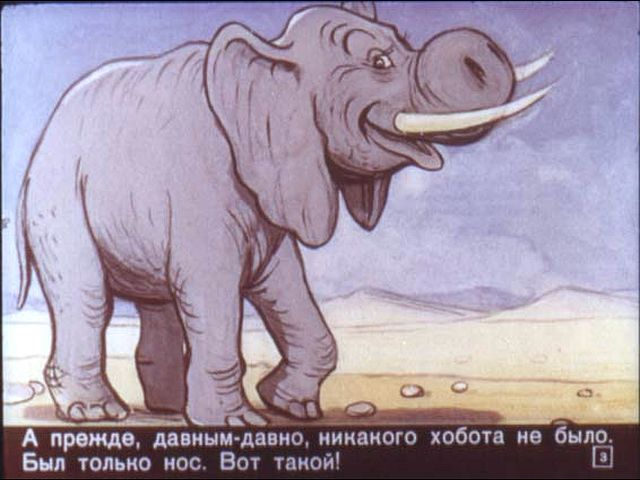 На каком материке протекает река Нил?
1. Евразия 
2. Африка
3. Австралия
4. Южная Америка
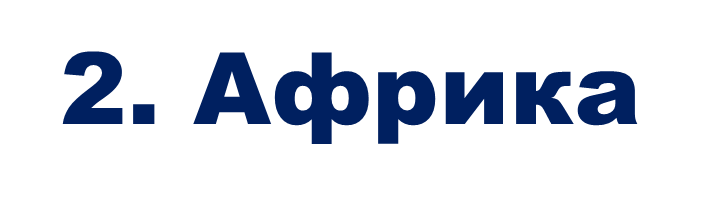 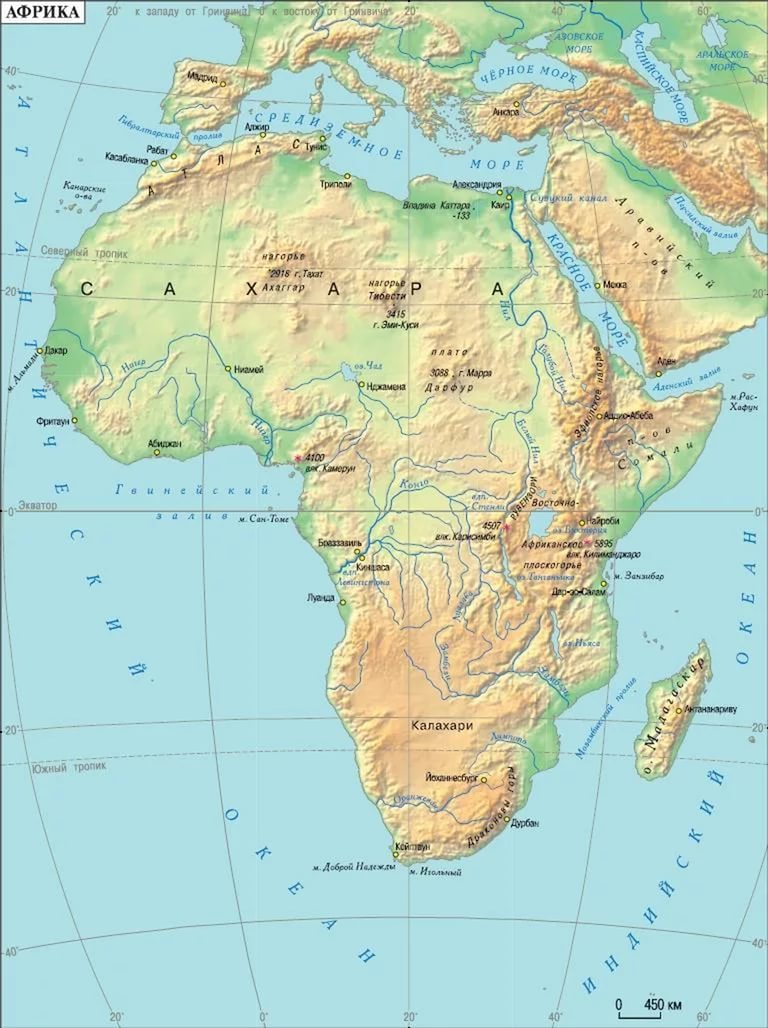 Что ел по дороге Слонёнок?
1. Апельсины  
2. Мандарины 
3. Дыни 
4. Кокосы
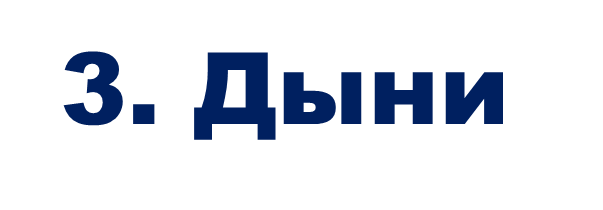 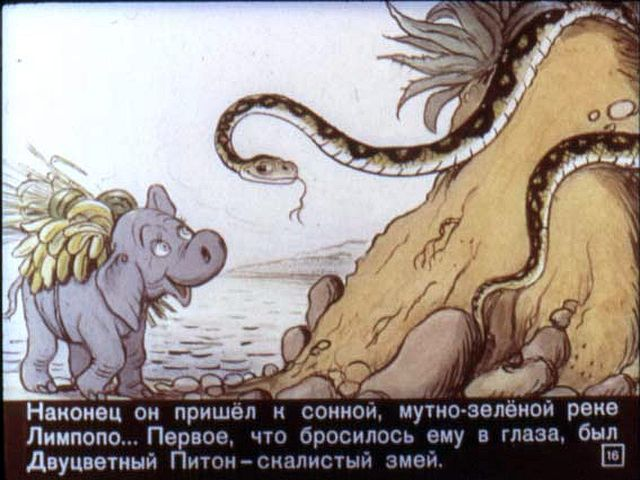 Кто спас Слонёнка от Крокодила?
1. Двуцветный Питон  
2. Трёхцветная анаконда 
3. Одноцветная кобра 
4. Разноцветная гадюка
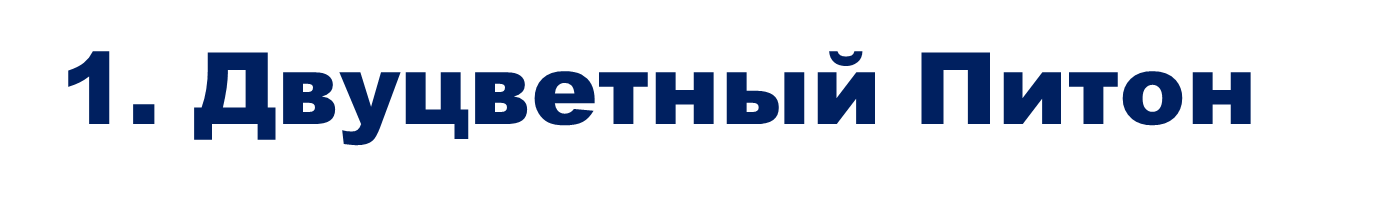 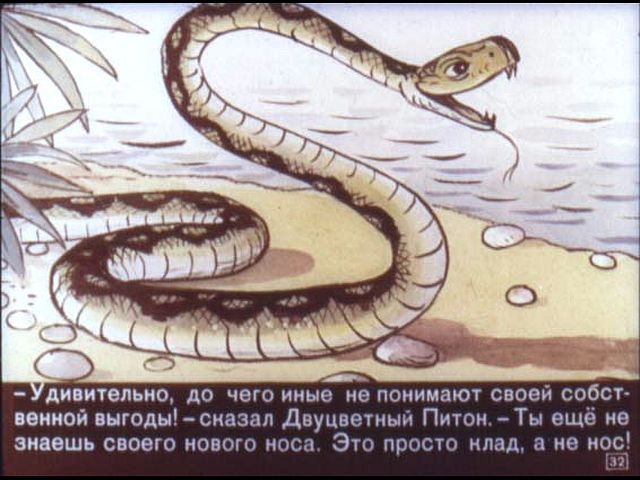 Листья какого растения использовал Слонёнок, чтобы уменьшить нос?
1. Пальмы 
2. Банана 
3. Подорожника 
4. Крапивы
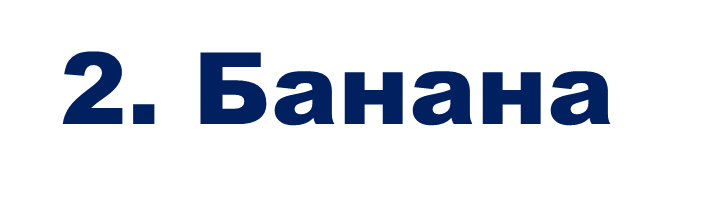 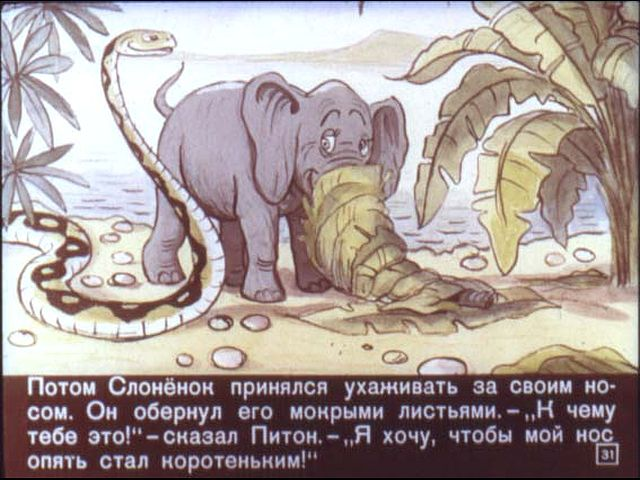 Банан - это ….?
1. Дерево 
2. Кустарник 
3. Трава 
4. Лишайник
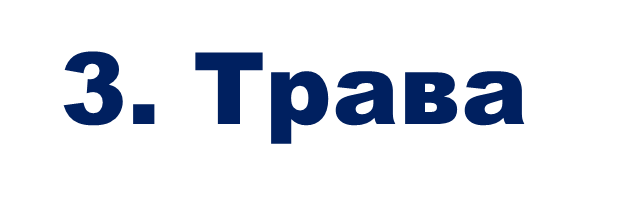 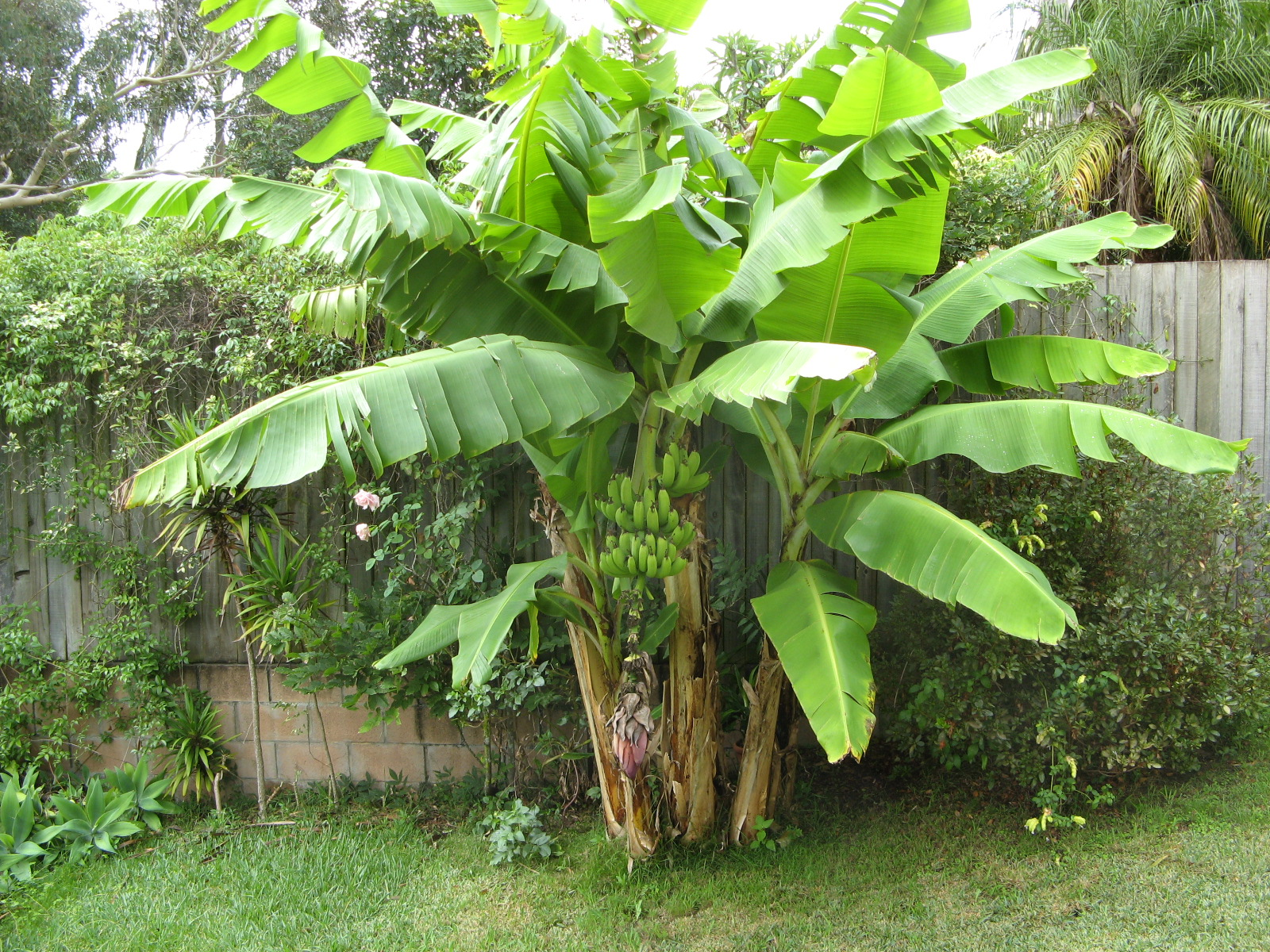 Сколько дней ждал слонёнок чтобы  нос стал короче?
1. Один 
2. Два  
3. Три 
4. Пять
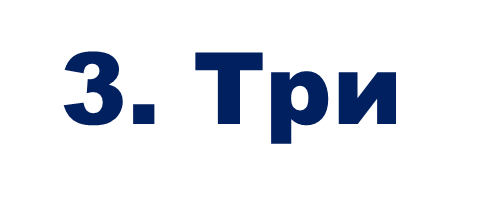 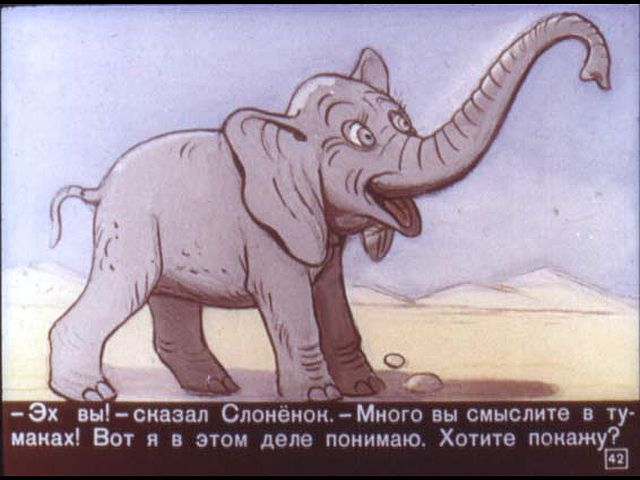